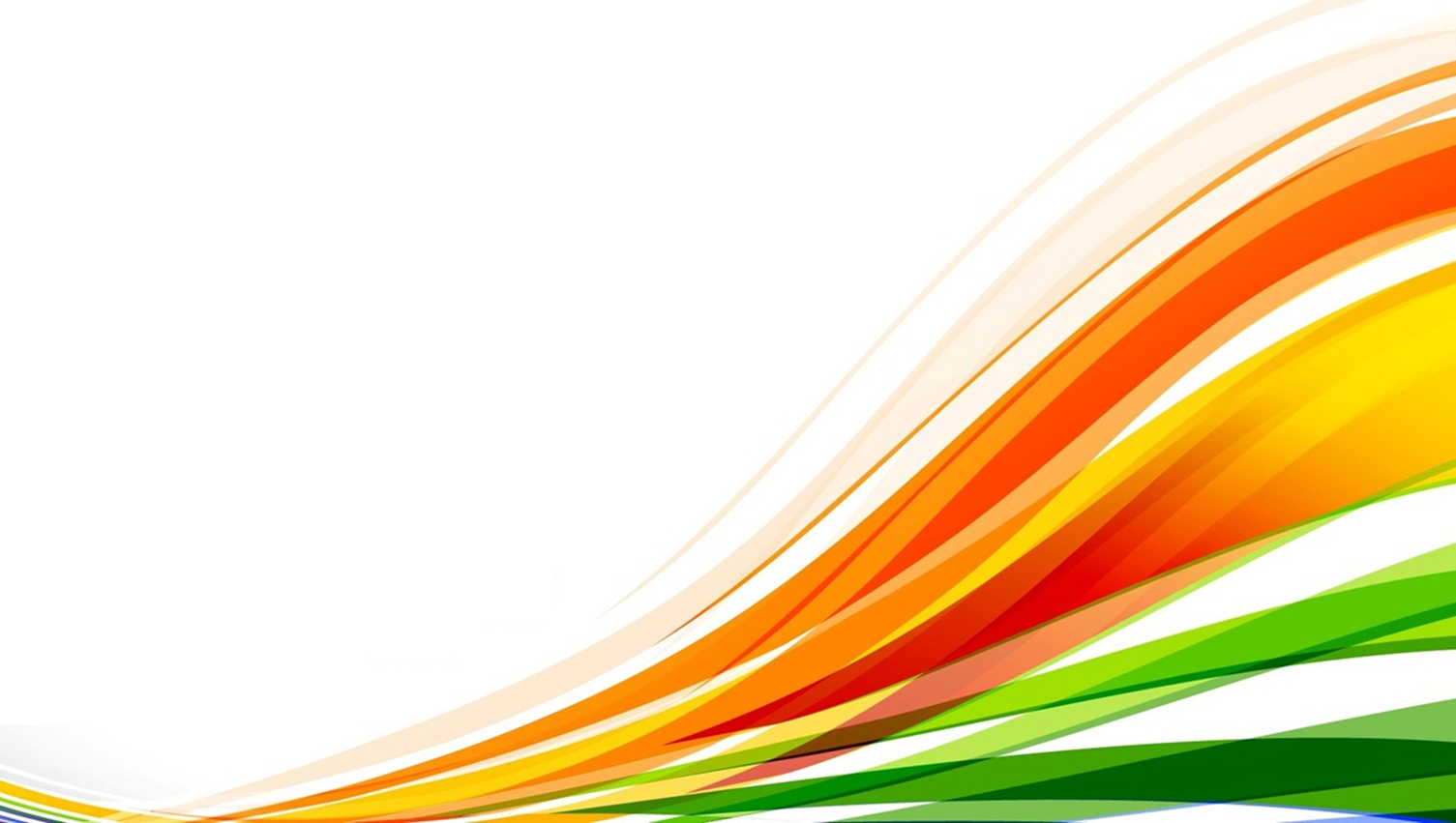 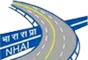 Use of Central Public Procurement Portal (CPPP) in NHAI
National Highways Authority of India
Akhilesh Srivastava, CGM(IT)
CPPP in NHAI
NHAI switched to Central Public Procurement Portal (CPPP)  e-Tendering Services w.e.f. 01.04.2017 and journey is great.
Since then more than 3000 tenders have been hosted on CPPP by NHAI.
NHAI is one of the largest Government Sector in terms of financial value of tenders on CPPP.
Estimated financial value of NHAI tenders on CPPP is Rs.3,70,000 Crores.
Single project / Individual tender value are as high as Rs.5000 crores. 
Total number of 2629 tenders till date hosted on CPPP by NHAI.
24X7 e-Tendering Helpdesk Team at NHAI-HQ.
BENEFIT AND ADVANTAGE
Efficient & Cost effective.
Bring in full transparency in whole tendering process.
Act as catalyst in streamlining the procurement processes of public/ Government sector with the help of ICT tools and technologies.
Avoidance of human discretion/ interference to the extent possible.
Easy availability of complete audit trail and evidential data etc.
Enable access to widest reach of tenders and unhindered secured bid submission facility for all, from any corner of the country & abroad.
Follow STQC and CVC Guidelines for compliance to Quality requirements of eProcurement Systems.
SALIENT FEATURE
Free Access to tender documents for all.
Facility to publish NIT through on-line form.
Facility to publish tender documents, to add corrigendum with document.
Facility to publish bid award details along with contract document.
In public domain, no registration required for access/viewing by public.
Email / SMS alerts at various milestones.
Toll Free Help Line facility for all.
Categorised according to types of tenders, product categories, Organisation.
Archived tenders are available in public domain.
IMPROVEMENTS SUGGESTED
CREATE VENDORS DATA BASE WITH THEIR PERFORMANCE

FACILITATE TECHNICAL EVALUATION WITH VENDORS DATA BASE

NHAI has created a clous based Bidders Information Management System (BIMS) with the aim of streamlining the process of pre-qualification of bidders for EPC Mode of contracts for quick Technical Evaluation with enhanced transparency and objectivity. The portal work as a data base of information about bidders, covering basic details, civil works experience, cash accruals and network, annual turnover etc. The pre-qualification of bidders can be assessed from data already stored in the portal, so that technical evaluation can be carried out much faster.
NHAI wants to integrate BIMS with CPPP.
Thanks